WTO implications: Can Border Carbon Adjustments (BCAs) be WTO compliant?
Ludivine Tamiotti
Trade and Environment Division (TED)
WTO
The following presentation is without prejudice to the positions of Members or to their rights and obligations under the WTO.
Key legal WTO questions will be defined by features that are yet to be designed, e.g.
Framework to analyse a bca: 3 key legal challenges
Justifiability
Consistency
Coverage
Coverage
BCA on exports
BCA on imports
Or
Taxes on producers
Taxes on products
Or
Another requirement
Internal tax
Or
Customs duty
Border tax adjustment
Or
Consistency
Non Discrimination
National treatment
Most Favoured Clause
Like products (Art. III.2 & 4)
An article from which the imported product has been manufactured (Art. II.2)?
Is carbon “incorporated” into the product like chemicals? Energy? (“Superfund” case)
Justifiability
GATT Art. XX
For adjustments on imports
The environmental objective has to be at the centre
Carbon leakage and environmental justification
Environmental effectiveness of the measure
Comparability: other measures of exporting country?
Holistic, in line with other international commitments
Implementation is key
What to keep in mind when developing a trade-restrictive
environmental measure
Based on past WTO disputes, several useful “checks”, including:
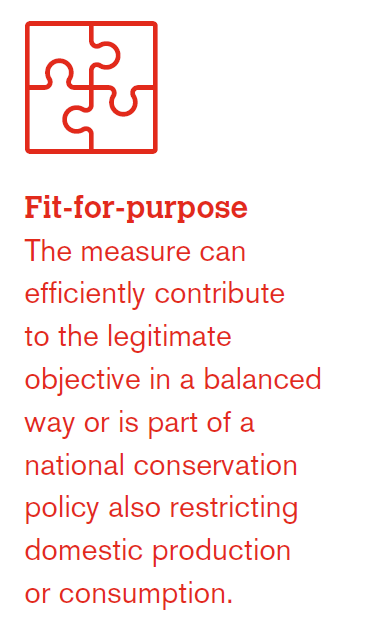 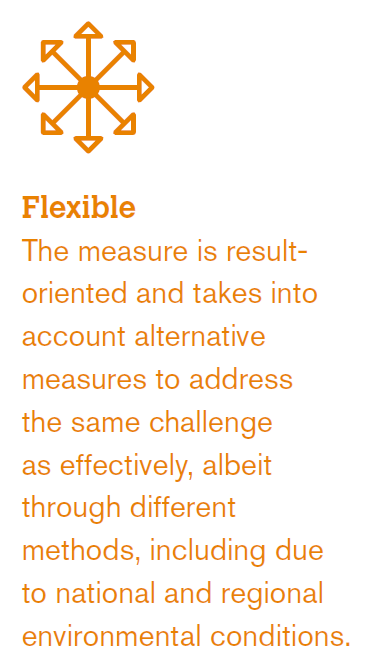 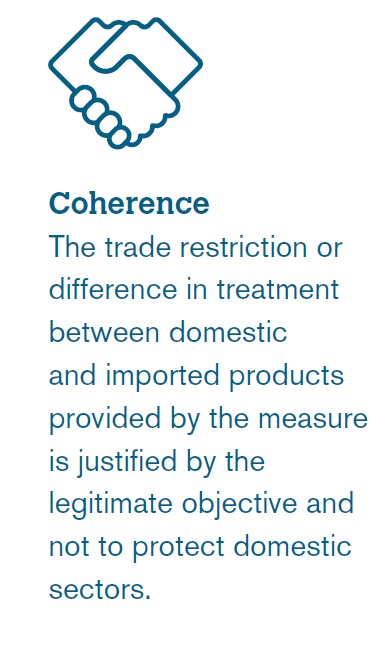 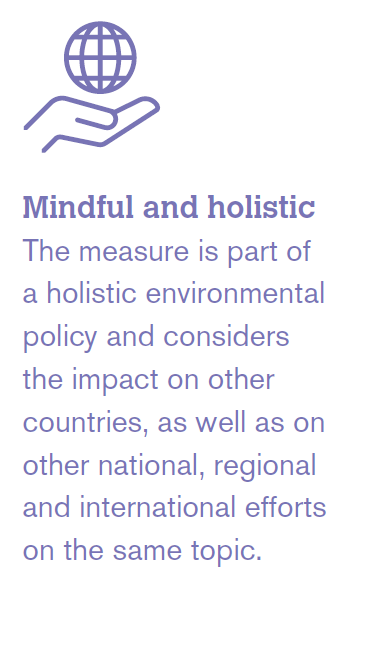 Role of WTO Rules
From the misperception that WTO rules act as an obstacle to climate regulations
… to seizing the opportunity to develop and implement better regulations
7